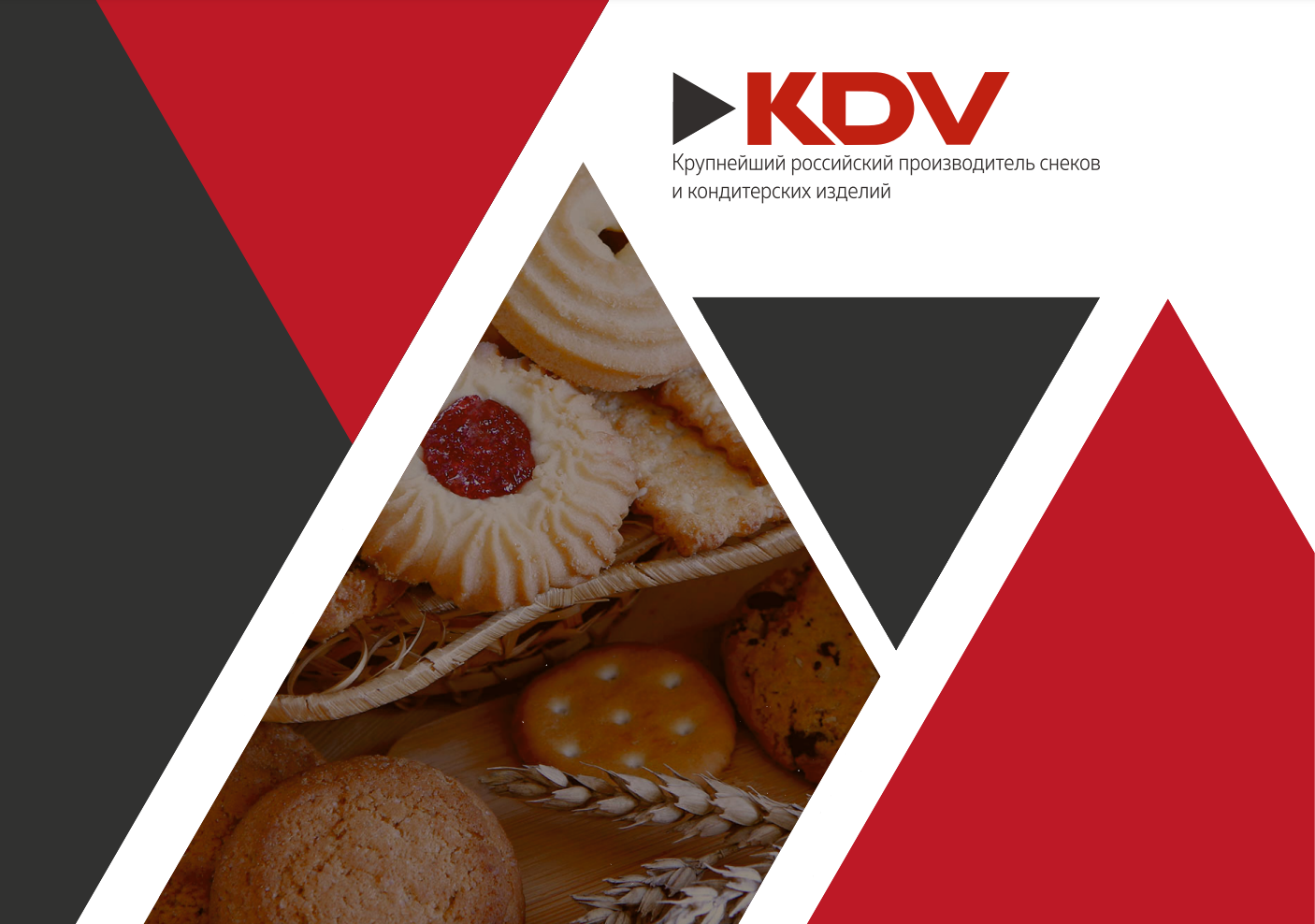 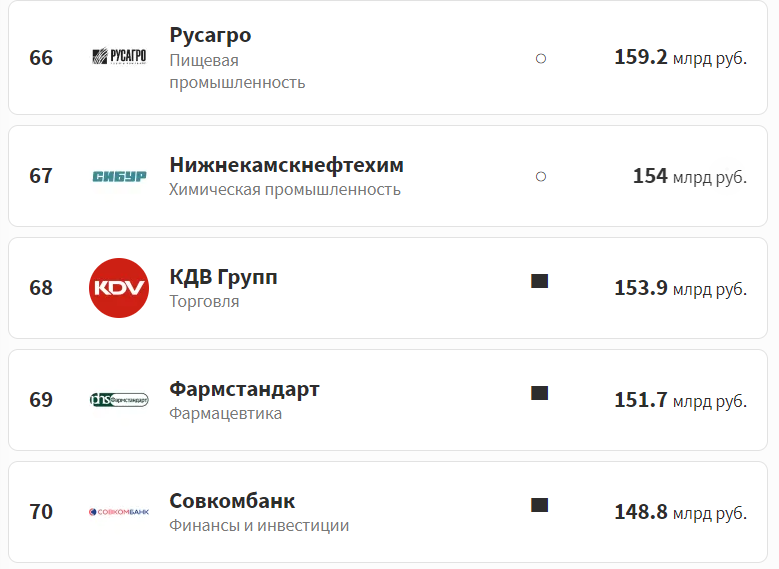 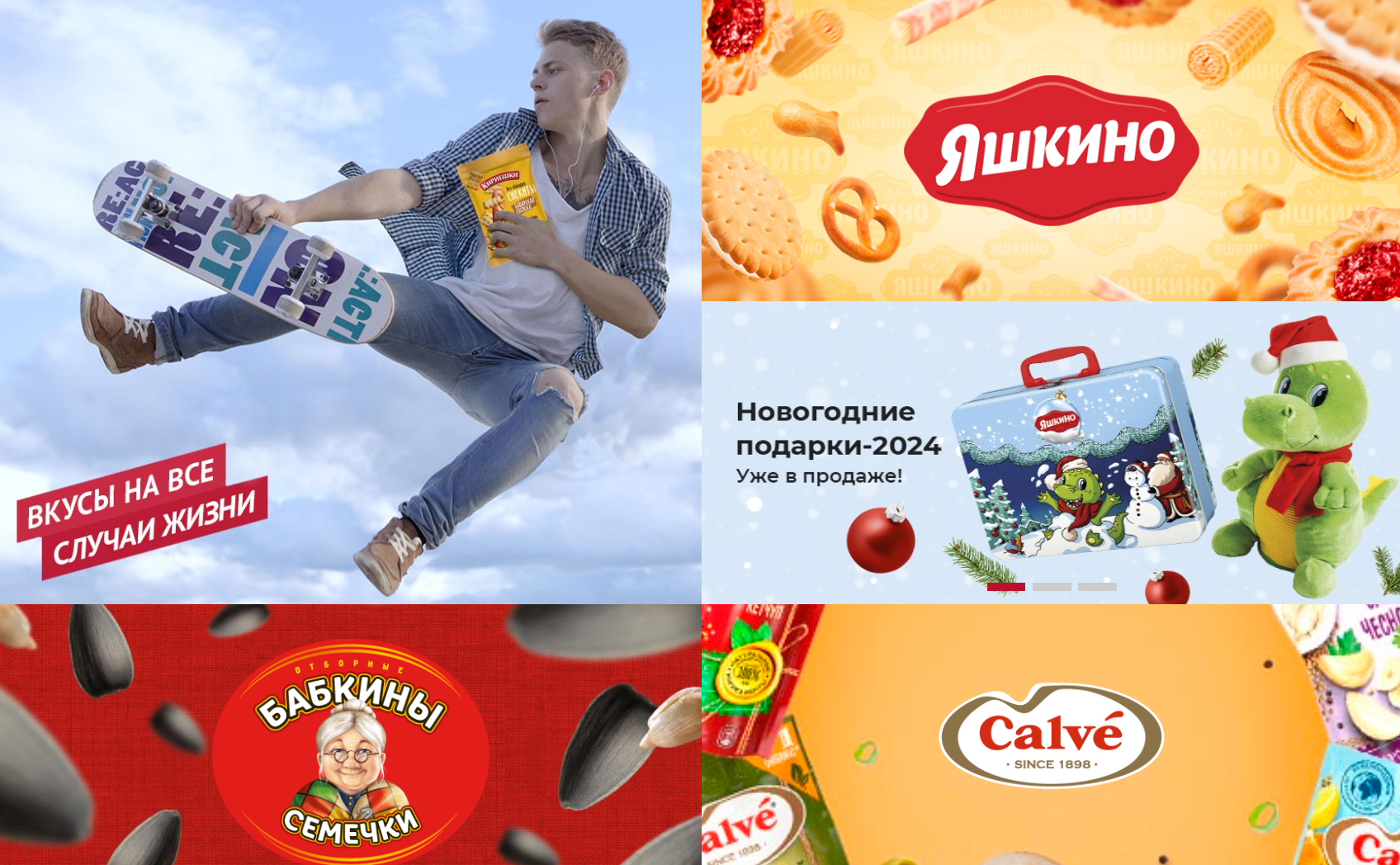 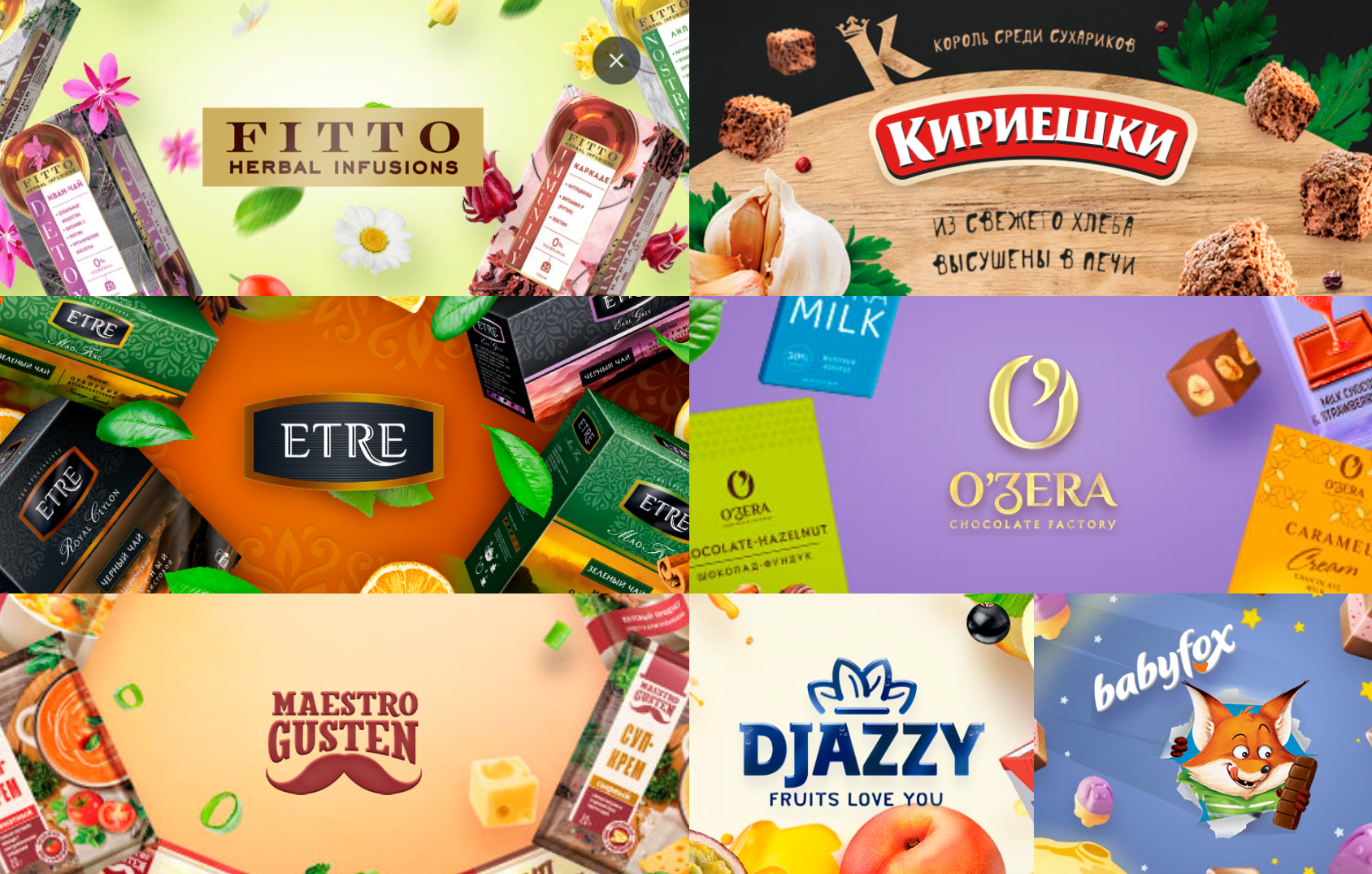 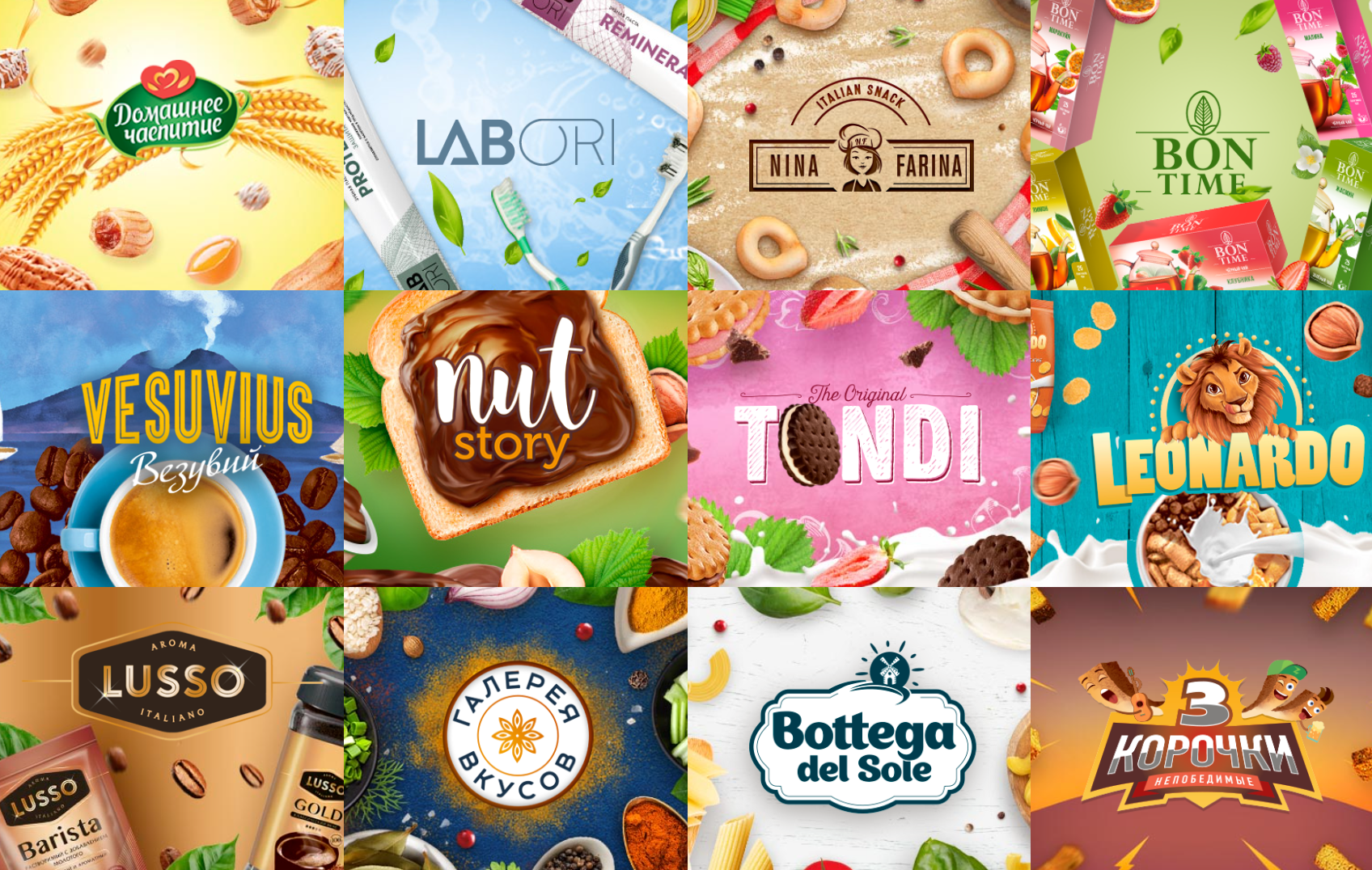 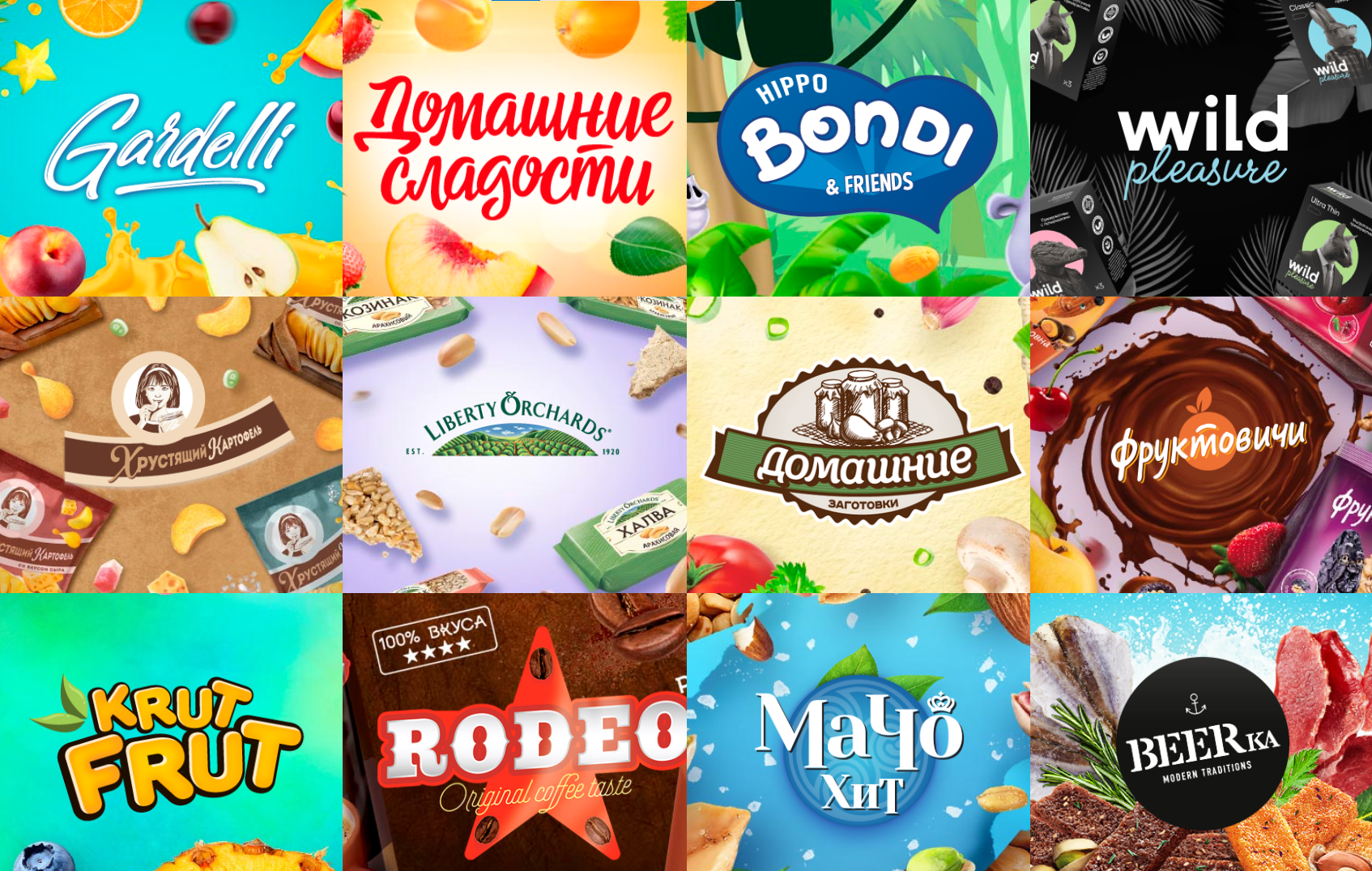 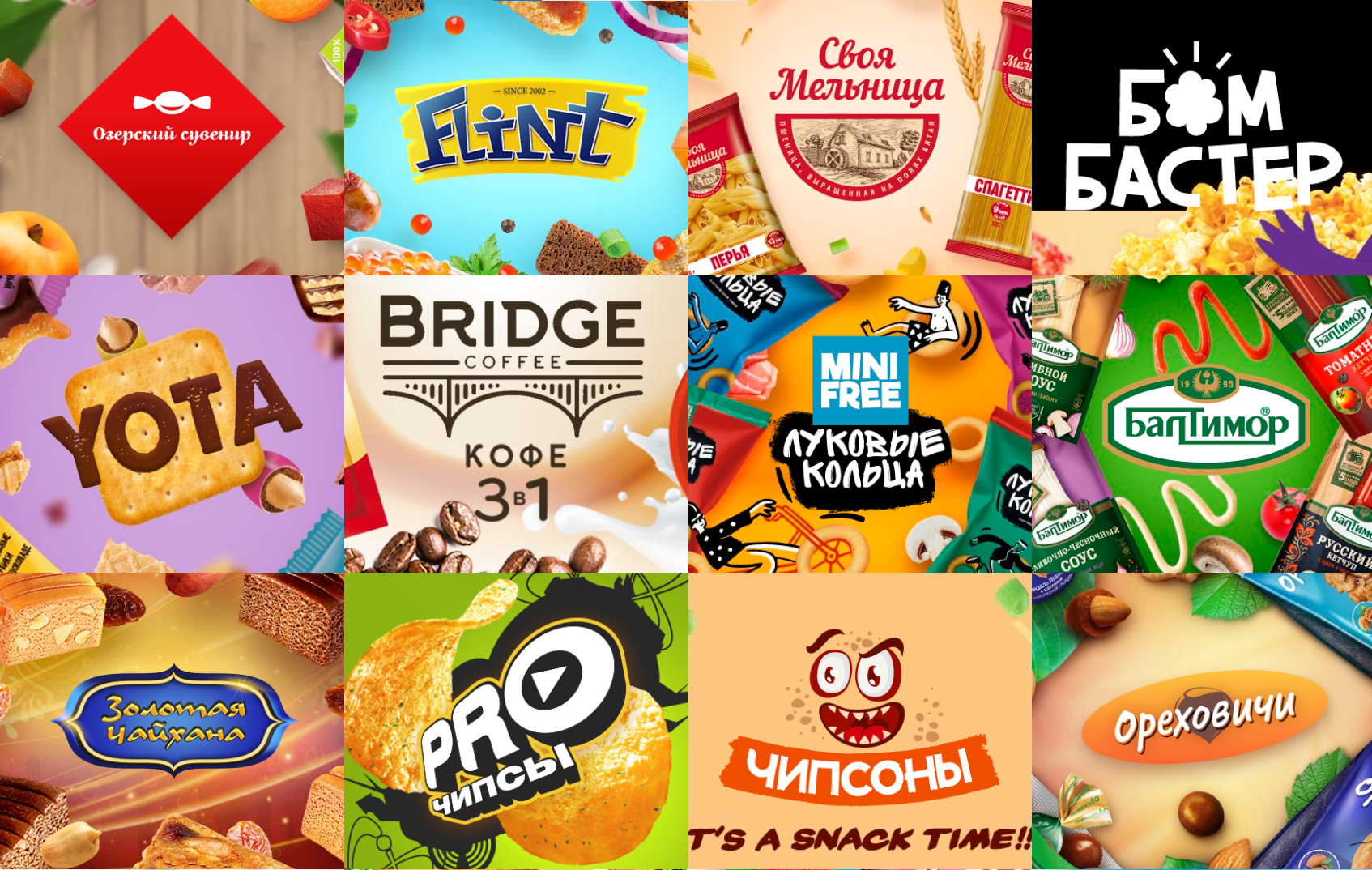 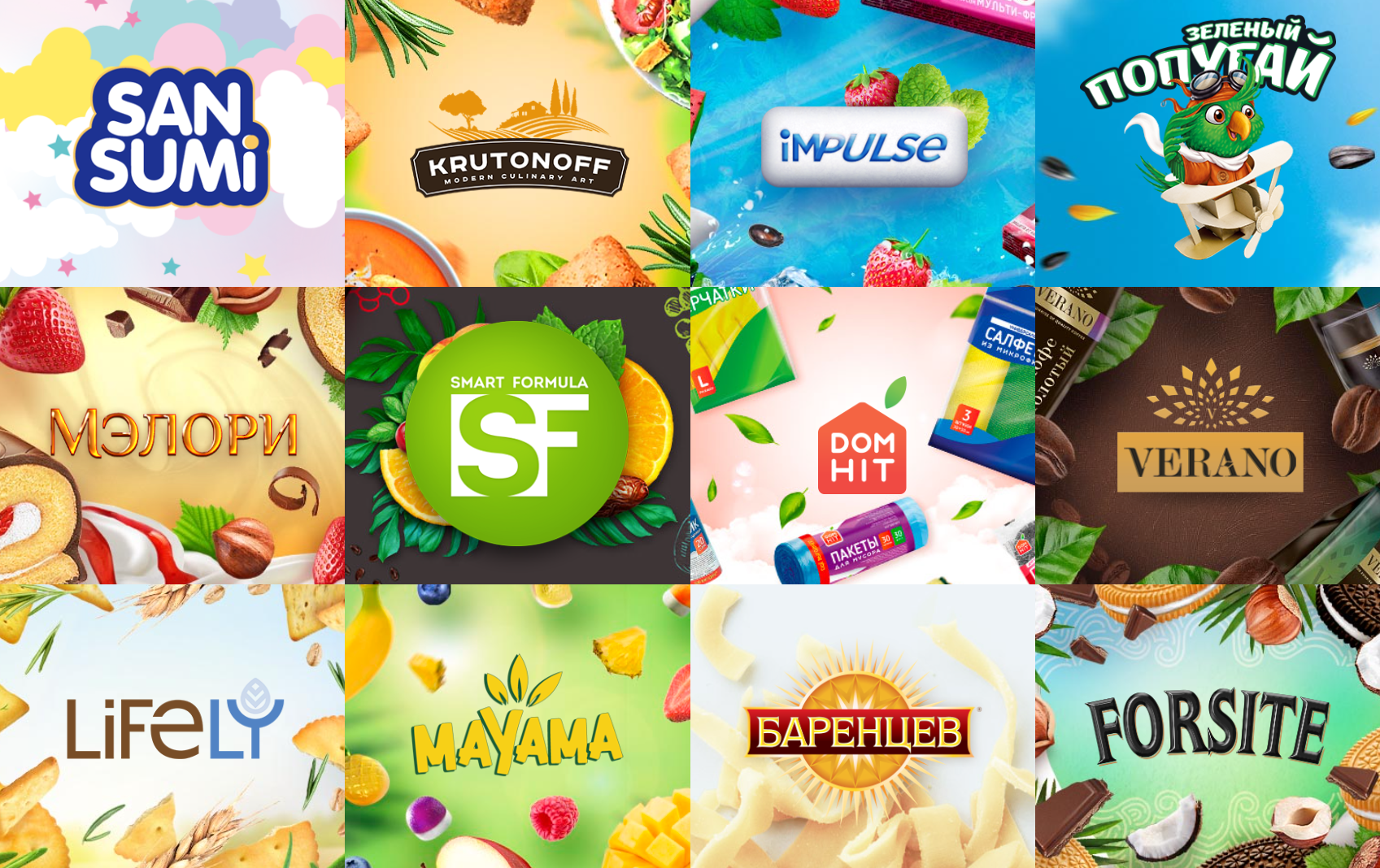 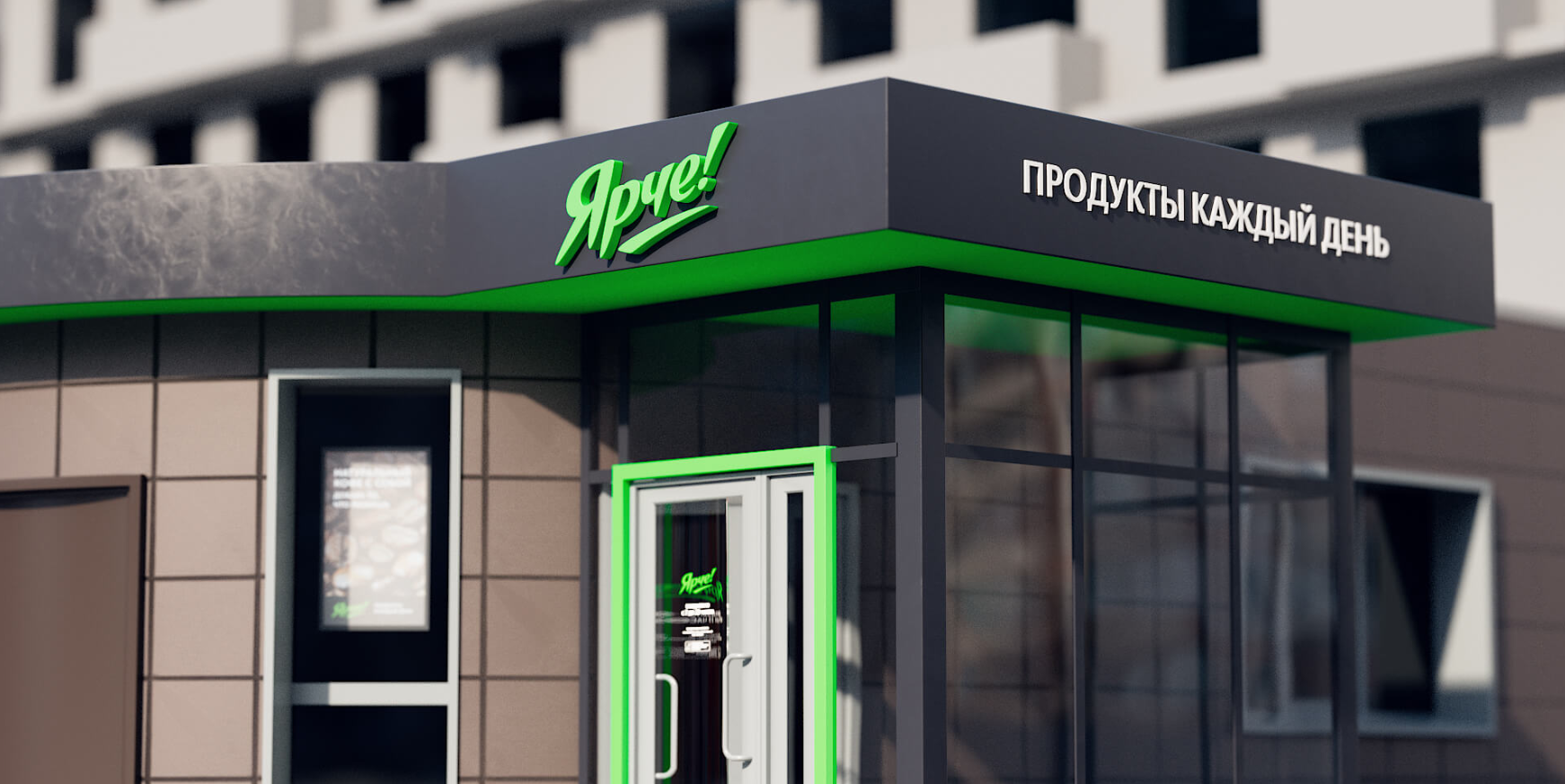 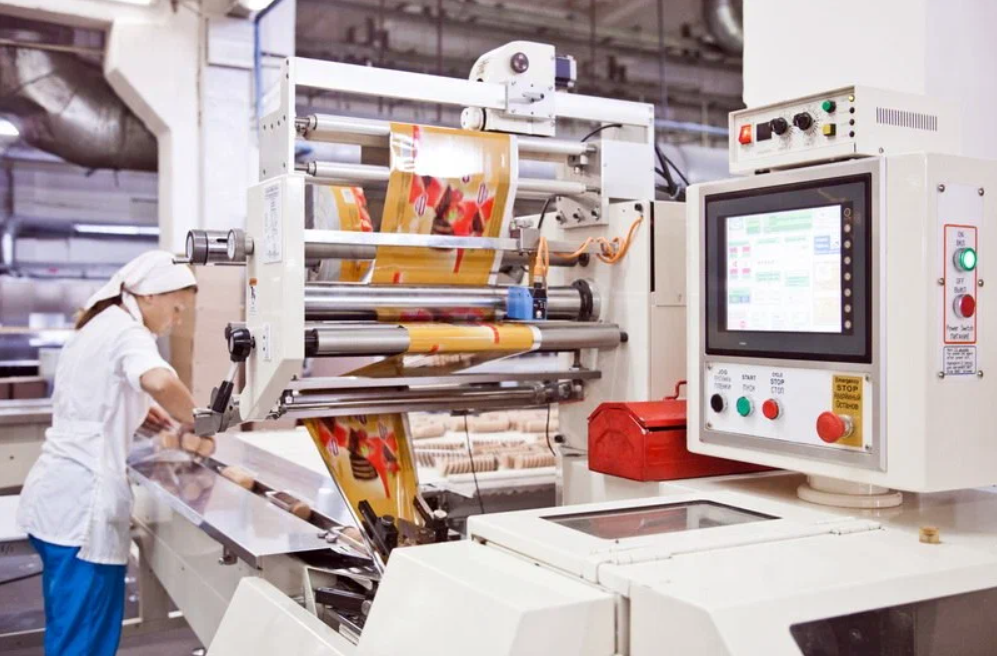 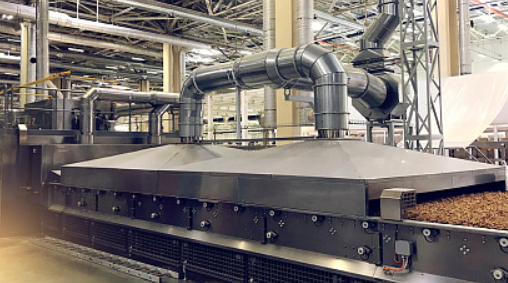 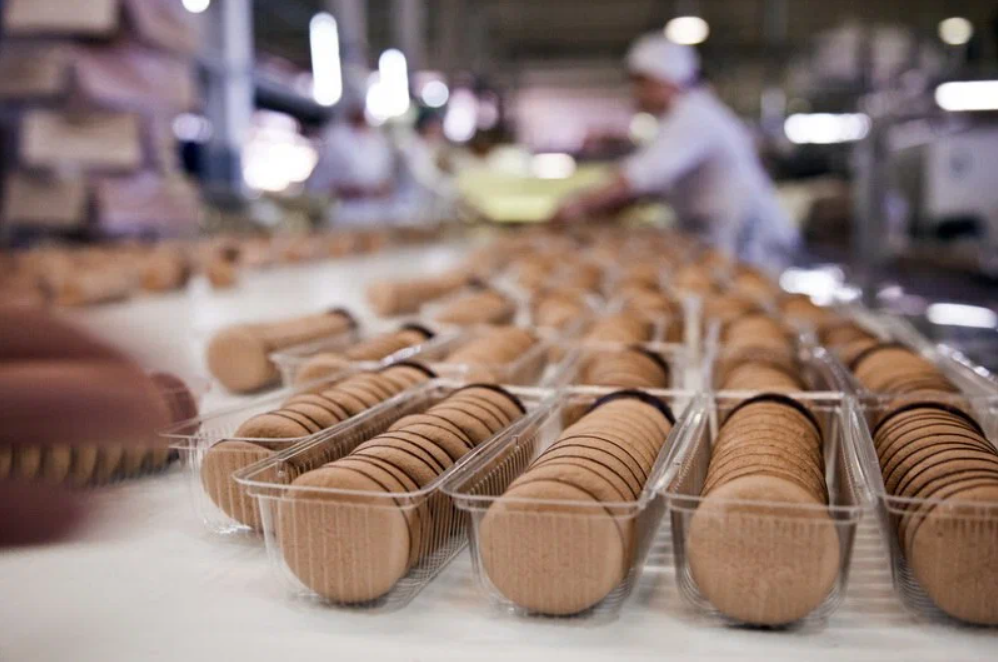 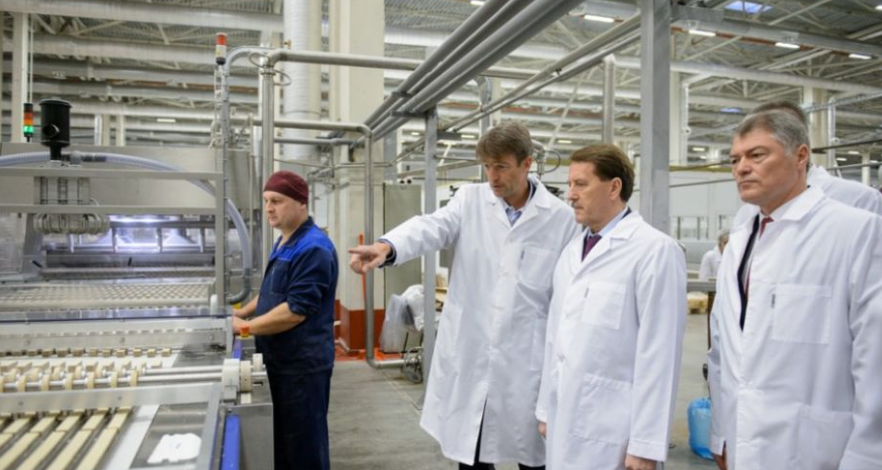 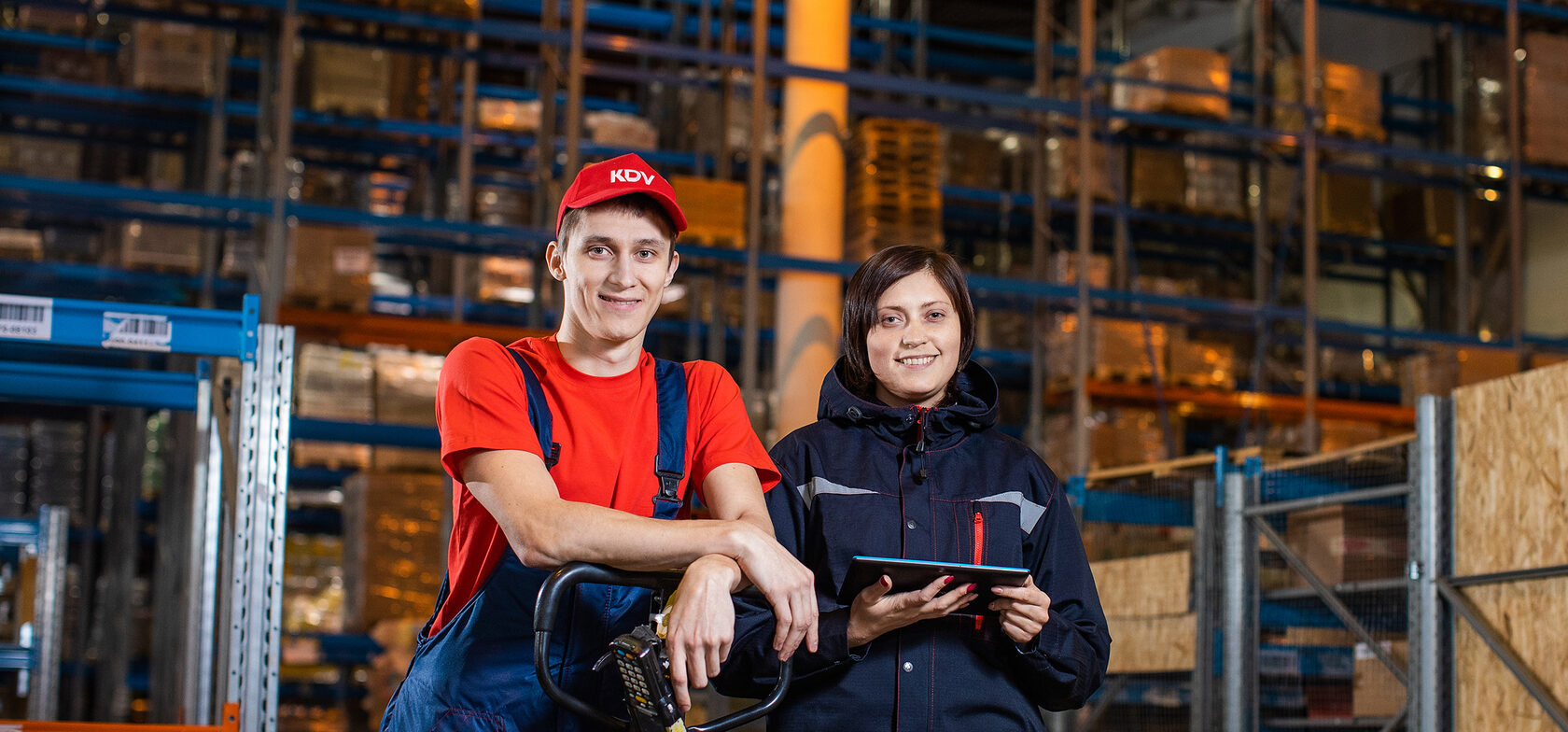 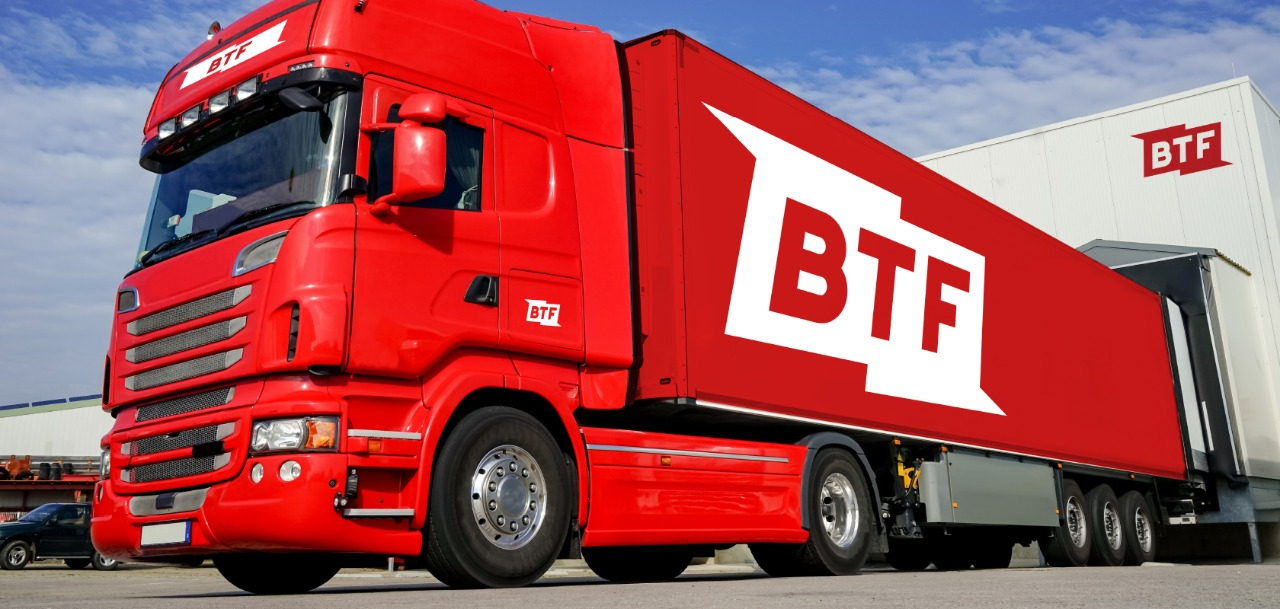 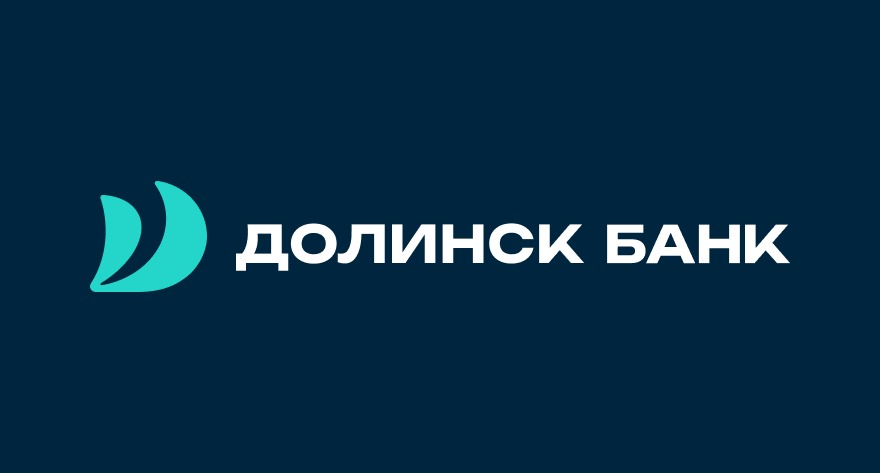 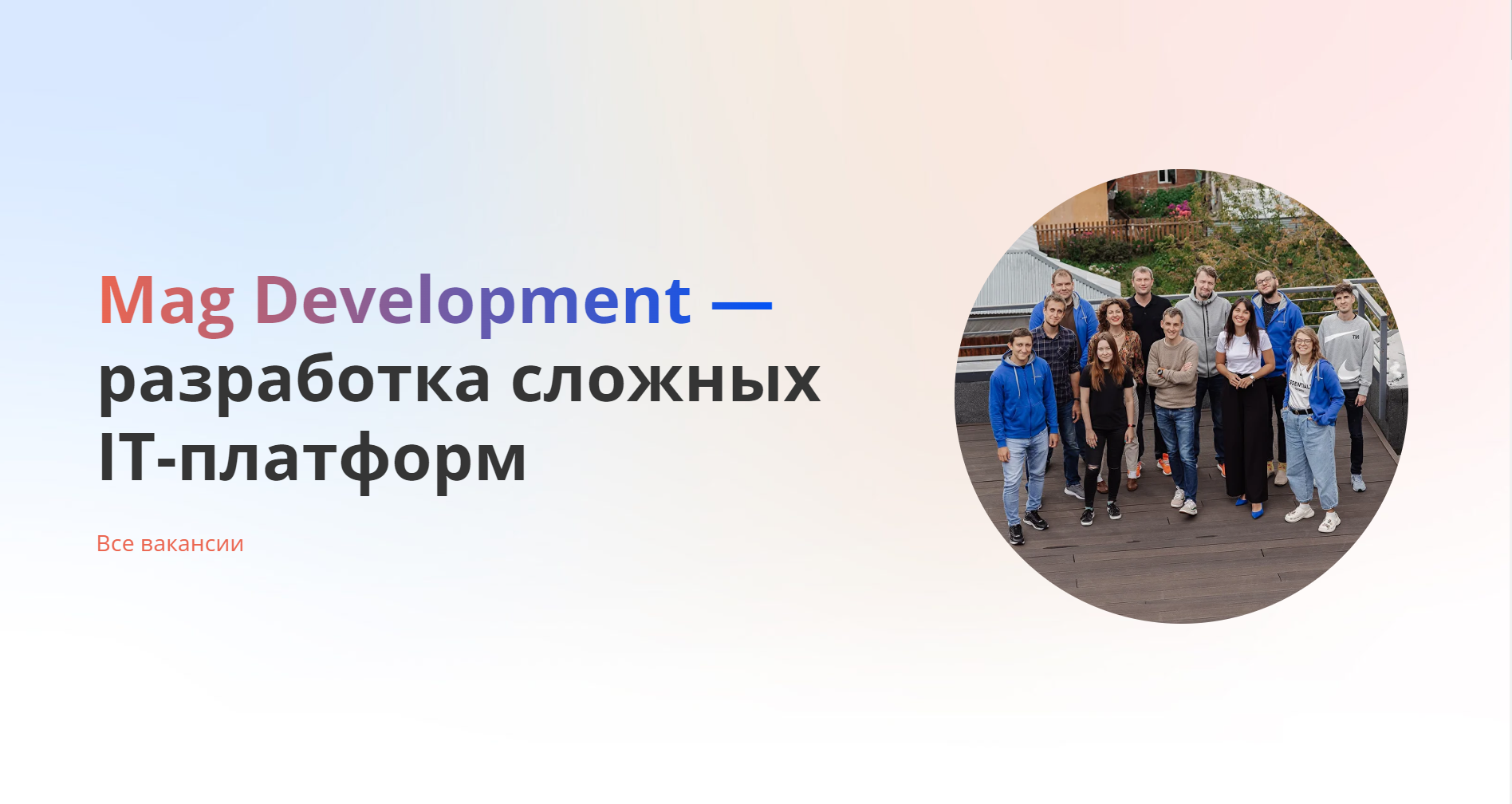 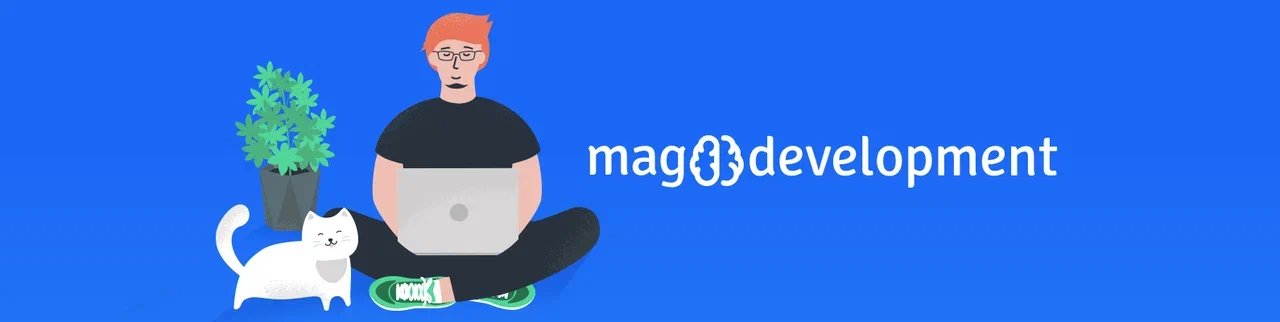 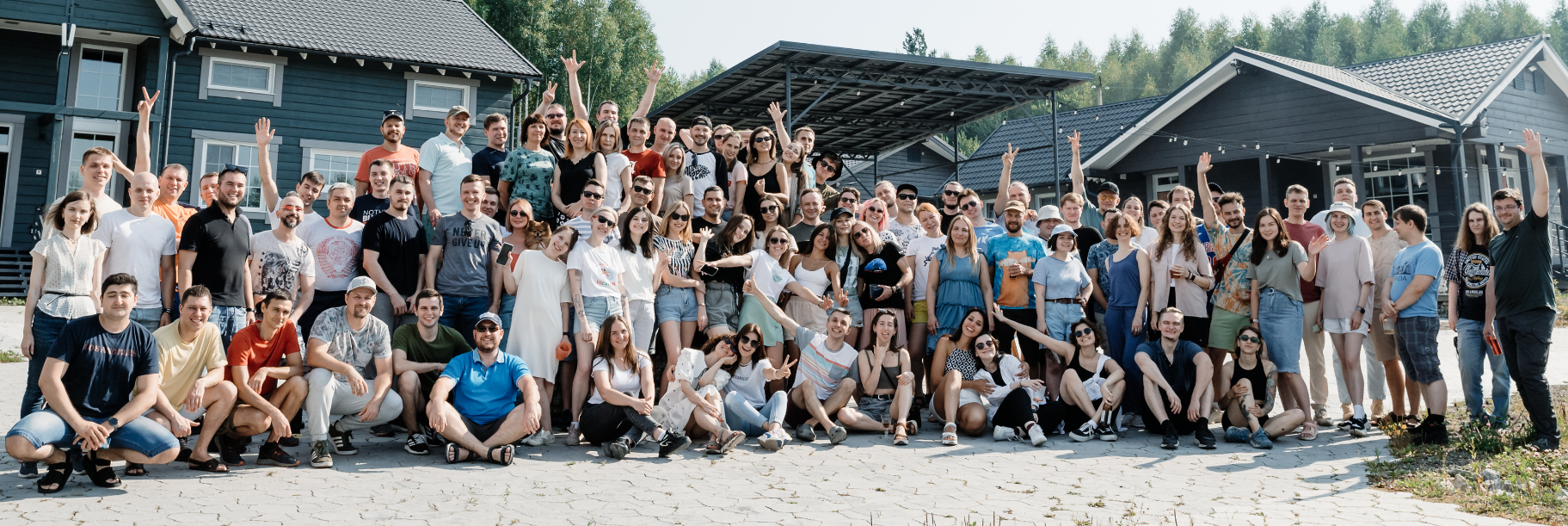 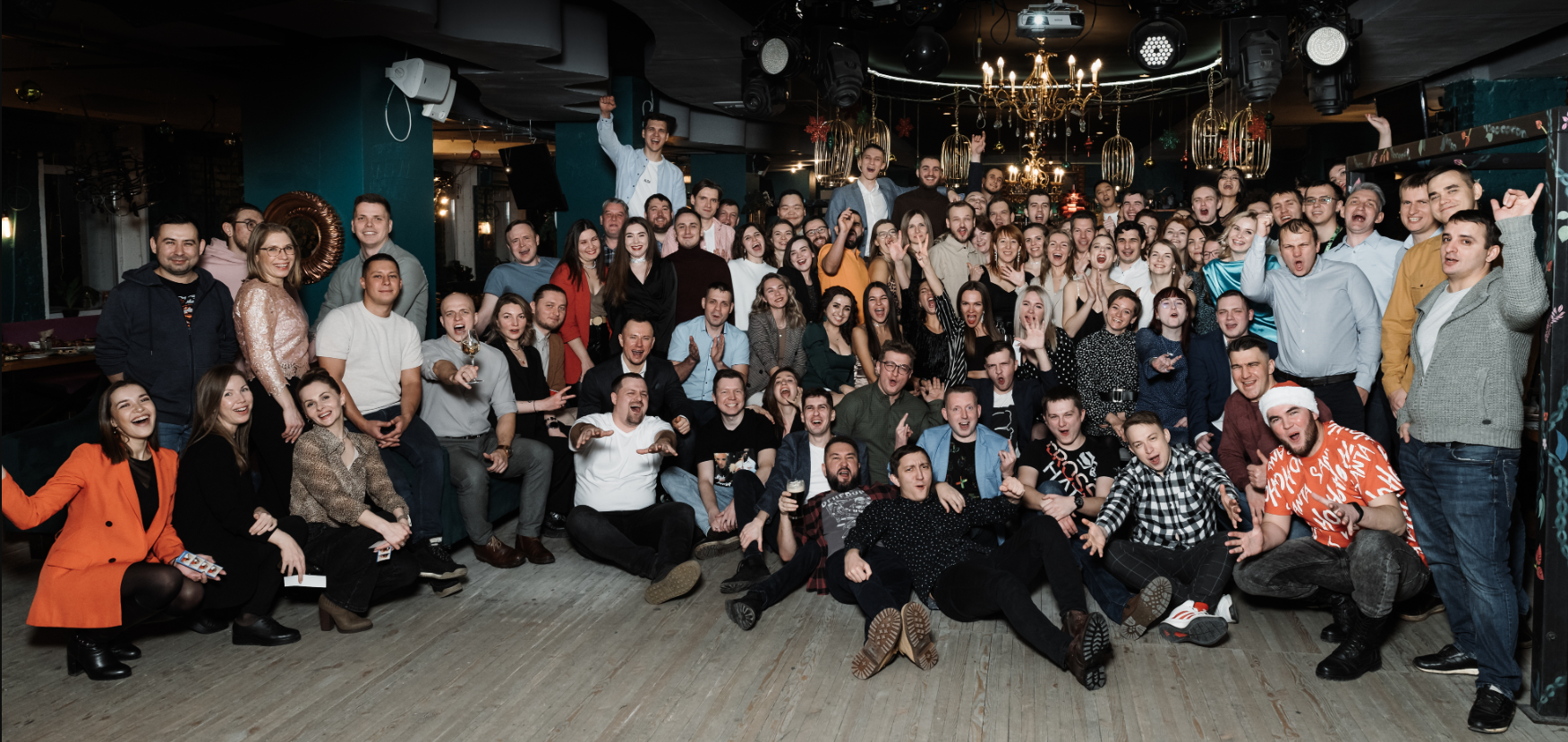 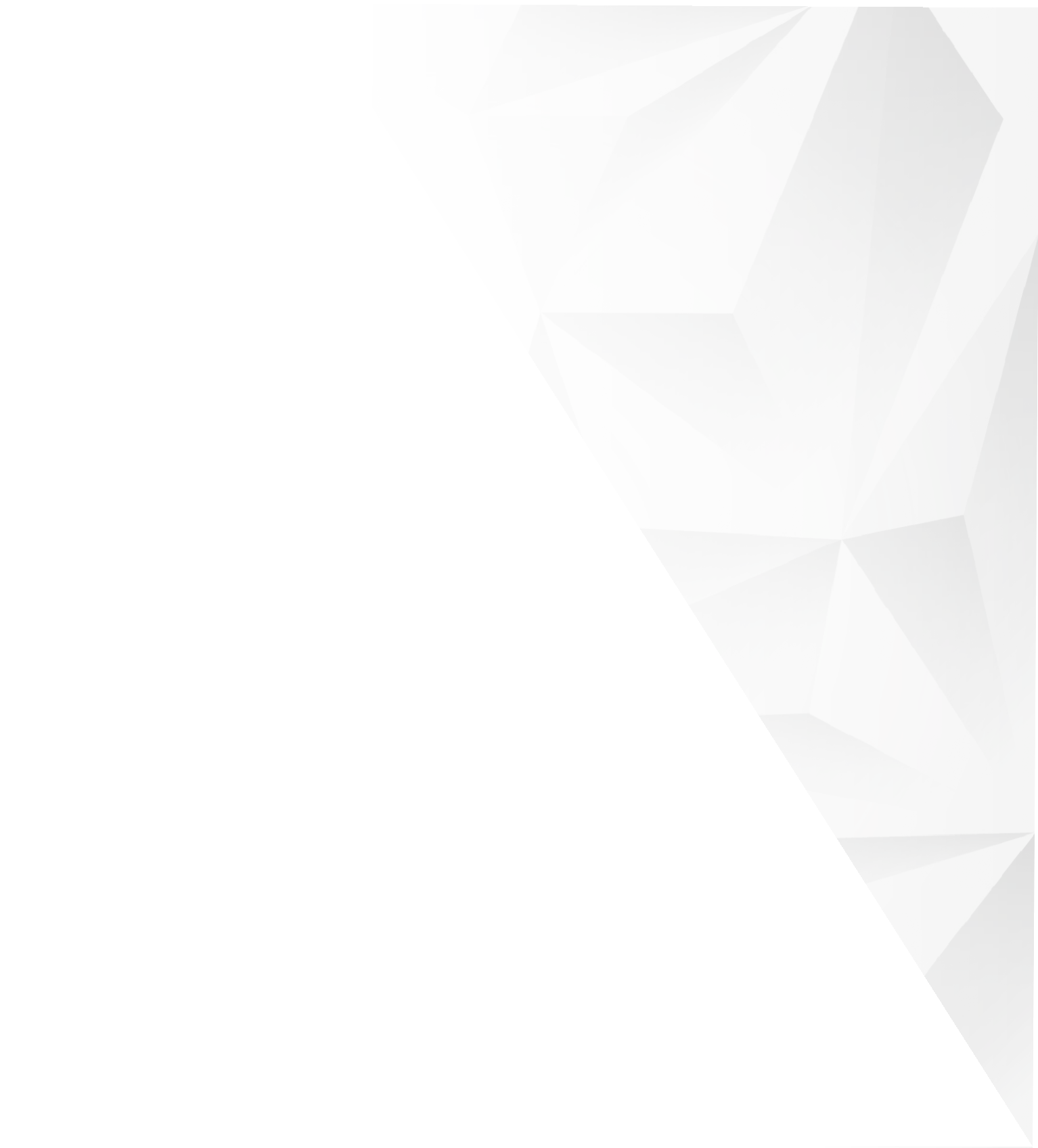 kdv-group.com
magdv.com
maruplut
amelnik91